DAVRANIŞ YÖNETİMİ VE DİSİPLİN
Anahtar Sözcükler:
Çocuk, olumsuz davranışlar, ebeveyn, kural, tutum.
Sunum Planı
Davranış Yönetiminin Aşamaları
Değerlendirme, Mevcut Tarz, Hedef Belirleme
Olumsuz Davranışları Önleme Yöntemleri
Süreklilik ve Sürdürülebilirlik
Pratik Öneriler
Giriş
Çocukların aşırı tutturma, ağlama, öfke nöbetleri, saldırganlık ve uyumsuzluk gibi davranışları, bakım verenler için sıklıkla kaygı kaynağı olabilir. 
Çocukluk döneminde sürekli ve yaygın olarak görülen saldırganlık ve davranış sorunları, ergenlik döneminde suç işleme, saldırganlık ve riskli davranışlara meyilli olma olasılığını artırır. 
Bu kişilerin yaşam boyu süren anti-sosyal davranışlar sergileme, suç işleme, uyuşturucu kullanma, aile içi şiddet ve çocuk istismarı gibi olumsuz sonuçlarla karşılaşma olasılığı daha fazladır.
Giriş
Davranış yönetimi ve disiplin konusunda yetkin ebeveynlik uygulamaları, çocukların sağlıklı gelişimine önemli katkılar sağlar. 

Aile içinde olumsuz bakım verme, aile çatışmaları ve evlilik problemleri gibi risk faktörleri, çocukların farklı psikopatolojiler geliştirme riskini artırabilir.
Giriş
Çocukların gelişimine olumlu etki edebilmek için bakım verenlerin becerilerinin yüksek olması gerekmektedir.

Davranış yönetimi ve disiplin konusunda yetkin ebeveynlik uygulamaları, çocukların sağlıklı gelişimine önemli katkılar sağlar.
Giriş
Davranış sorunlarının kaynağı ve sürekliliğinin anlaşılmasına sosyal öğrenme ve edimsel koşullanma kuramları yardımcı olmaktadır. 

Sosyal öğrenme teorisi insanların doğrudan deneyim, gözlem ve modelleme yoluyla öğrendikleri süreci tanımlar.
Giriş
Örneğin, karşısındakinin saldırganlık ile istediğini elde ettiğini gören bir çocuk, benzer bir davranışı oyun alanında başka bir çocuk üzerinde sergileyebilir. 
Bir modeli gözlemleme ve taklit etme süreci aile içinde de gerçekleşir.
Sosyal öğrenme teorisi, çocuğun uyumsuz davranışlarının kaynağını aile üyeleri arasındaki etkileşim süreçlerinde arar.
Giriş
Çocuklar, genellikle olumsuz davranışları gözlemleyerek ve taklit ederek öğrenirler.
Edimsel koşullanma, bir davranışın ya artırılması ya da azaltılması için öncüllerin ve/veya sonuçların değiştirilmesi anlamına gelir. 
Öncüller, bir organizmayı belirli bir davranışı gerçekleştirmeye teşvik edebilir. 
Sonuçlar ise, davranışı hemen takip eden olaylardır. Pekiştirme ve ceza, davranışı değiştirmenin temel araçlarıdır.
Davranış Yönetiminin Aşamaları
Değerlendirme
Davranış yönetimine başlamadan önce, çocuğun, ailesinin ve çocuğun etkileşimde bulunduğu geniş sistemlerin kapsamlı bir değerlendirilmesi yapılmalıdır. 
Bu değerlendirme, bakım verenlerle görüşmeler, gözlemler ve ölçek uygulamaları gibi çeşitli yöntemleri içerir ve davranış yönetimi planının oluşturulmasında kullanılabilecek değerli bilgiler sunar.
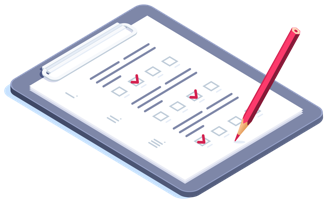 Değerlendirme
Değerlendirme aşamasında dikkat edilmesi gerekenlerin başında çocuğun gelişimsel özellikleri, ruhsal sağlığı ve ebeveyn psikopatoloji gibi unsurlar gelmektedir. 
Örneğin, işitme kaybı ya da Dikkat Eksikliği ve Hiperaktivite Bozukluğu (DEHB) olan bir çocuğun verilen komutlara diğer çocuklara benzer şekilde cevap vermesi beklenemez. 
Buna ek olarak, özellikle ebeveyn depresyonu gibi değişkenler değerlendirme aşamasında öncelik verilerek sorgulanması gerekenler arasındadır.
Mevcut Davranış Yönetimi Tarzı
Çocuğun davranışlarının yönetilmesinde bakım verenin uyguladığı, işe yarayan veya yaramayan stratejilerin değerlendirilmesi önemlidir. 
Örneğin bazı bakım verenler, davranış yönetiminde kullanılan mola tekniğini ya da etkili sınır koyma tekniğini kullandıklarını, fakat fayda göremediklerini belirtir. 
Ancak çoğu durumda bakım verenlerin bu teknikleri uygularken televizyon önünde mola vermek ya da kuralları sadece sözel belirlemek gibi hatalar yaptığı görülür.
Mevcut Davranış Yönetimi Tarzı
Değerlendirmenin ana unsurlarından biri bakım verenlerin genel yaklaşımı olmalıdır. 

Bakım verenler aşırı katı mıdır? Cezalandırıcı disiplin stratejilerine mi ağırlık veriyorlardır? Ya da aksine, çocukla uygun bir sıcaklık kuruyorlar ama etkili bir sınır koyma ve sonuçları izleme konusunda yetersiz mi kalıyorlardır?
Mevcut Davranış Yönetimi Tarzı
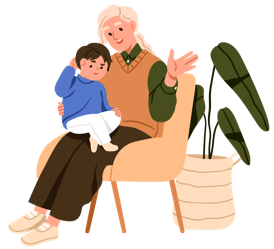 Bakım verenlerin, çocuğun davranış sorunlarının altında yatan nedenlere dair görüşleri oldukça aydınlatıcı olabilir. 
Bakım verenin yetersiz farkındalığı, farklı sebepler ile ilişkilendirme (çevresel veya biyolojik faktörler).
"Ne yaparsam yapayım, bu çocuk böyle davranıyor" gibi ifadeler kullanabilir.
Mevcut Davranış Yönetimi Tarzı
Davranış yönetim stratejilerinin etkin bir şekilde uygulanabilmesi için, bakım verenlerin kendi etkilerini anlaması ve kabul etmesi önemlidir. 
Eğer bakım verenler, çocuğun davranışlarının dış koşullardan kaynaklandığına inanıyorsa, bu stratejilerin uygulanması zor olabilir. 
Ancak sorumluluklarını kabul eden fakat çocuğun davranışlarını nasıl yöneteceklerini bilemeyen bakım verenler, bu yöntemleri öğrenmeye ve uygulamaya daha açık ve motive olabilirler.
Hedef Davranışları Belirleme
İlk görüşme, bakım verenin tedavi sürecinde ele alınmasını istediği davranışların net bir şekilde tanımlanmasını içermelidir. 

Bakım veren, problemleri davranışsal terimlerle ifade etmeye teşvik edilmelidir. Örneğin, davranışın ne sıklıkla ortaya çıktığı, süresi, şiddeti ve aile üzerindeki etkisi gibi konular gündeme getirilmelidir.
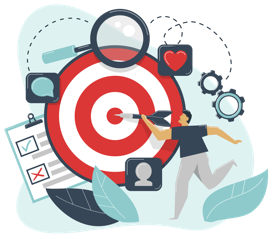 Hedef Davranışları Belirleme
Bu tür bir tanımlama, çocuğun hedef sorunlarının herkes tarafından net bir şekilde anlaşılmasını sağlar. 
Örneğin, haftada bir veya iki kez ve sadece beş dakika süren öfke nöbetleri, günde dört veya beş kez ve her biri yarım saat süren öfke nöbetlerinden daha az ciddi kabul edilebilir. 
Bakım verenler, öfke nöbetleri sonrasında kendilerini rahatsız hissettiklerini ve bu tür davranışların tekrarlamasından endişe ettiklerini belirtebilirler.
Hedef Davranışları Belirleme
Davranış sorunlarının nerede ve kiminle yaşandığı da önemli bir konudur.
Örneğin, bir bakım veren sadece okulda sorun yaşandığını belirtiyorsa, bu durumda okul ile iş birliği yapmak gerekebilir. 
Eğer bir kurumda bakım alan çocuk sadece belirli bir bakıcıyla sorun yaşıyorsa, bu kişinin davranış yönetimi konusunda eğitime ihtiyacı olabilir.
Hedef Davranışları Belirleme
Özellikle karmaşık vakalarda, bakım verenler evde yaşanan sorunları eksik veya yanlış bir şekilde ifade edebilirler. 
Bu tür durumlar, bakım verenin davranış yönetimi stratejilerini uygulamak konusunda düşük motivasyona sahip olduğunu gösterebilir. 
Ancak bir bakım veren evde, okula göre daha fazla davranış problemi olduğunu belirtiyorsa, bu durum bakım verenin yardım aramak için motive olduğunu gösterebilir.
Bilgilendirme
Davranış yönetimi ve disiplin, psikoeğitimle başlar. 
Çocukların olumsuz davranışlarını etkileyen dört ana faktör vardır: çocuğun psikolojik özellikleri, bakım verenin özellikleri, çocuğun yıkıcı davranışlarının belirli görevlerden kaçmasına izin veren sonuçlar ve aile içi stres faktörleri.
Bu faktörler, tek başına veya bir araya geldiklerinde, bakım veren-çocuk çatışmasını tetikleyebilir ve bakım verenin çocuğun davranışını etkili bir şekilde yönetmesini zorlaştırabilir.
Bilgilendirme
Öfke patlamaları gibi yıkıcı davranışlar, çocuğun ihtiyaçlarını ifade etmek için etkili, fakat uygun olmayan yollar olabilir. 

Bakım verenlere yönelik müdahalelerin amacı, çocuğun bu tür davranışlarla ne anlatmaya çalışabileceğini anlamalarına yardımcı olmaktır.
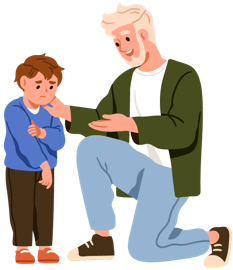 Bilgilendirme
Bakım verenler, çocuğun gelişimini gözeterek beklentilerini ayarlamalıdır. Gerçekçi olmayan beklentiler, davranış sorunlarına yol açabilir.
Örneğin, karmaşık talimatları anlamakta zorlanan bir çocuktan bu tür talimatlara uymasını beklemek gerçekçi değildir. 
Bu yüzden, davranış yönetimi çocuğun gelişimine uygun olmalı ve bakım verenin beklentileri ile çocuğun yetenekleri arasında bir denge sağlanmalıdır.
Bilgilendirme
Bakım verenler, beklentileri ve sonuçları çocuğa net bir dil kullanarak açıklamalıdır. Örneğin, "Televizyon izlemeden önce oyuncaklarını toplamalısın" gibi net ifadeler, çocuğun ne yapması gerektiğini anlamasına yardımcı olur. Bu tür bir netlik, yanlış anlaşılmaları ve çatışmaları önler.

Önemli olan, beklentileri davranış gerçekleşmeden önce net bir şekilde belirlemektir.
Bilgilendirme
Davranış yönetimi stratejilerinin tutarlı bir şekilde uygulanması esastır. Tutarlılık sağlanamazsa, çocuk zaman içinde yıkıcı davranışların ödüllendirileceğini öğrenebilir. 

Herhangi bir davranış yönetimi stratejisinin etkili olabilmesi için, başlangıcından sonuna kadar tutarlı bir uygulama gereklidir.
Olumsuz Davranışları Önleme Yöntemleri
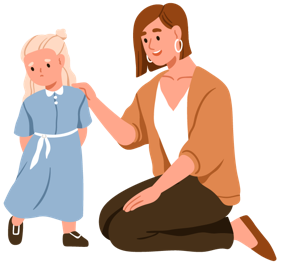 Olumsuz sonuç daha ortaya çıkmadan tedbir almaktır. 

ÖR: Çocuğun merdivenlerden düşmesini önlemek için merdivenlere güvenlik önlemi almak veya zarar verebilecek mutfak aletlerine erişimi engellemek için dolap kapaklarına kilit takmak.
Olumsuz Davranışları Önleme Yöntemleri
Bu yöntemlerden en temeli, çocuğun yaşadığı çevreyi kontrol etmektir. 
Çevresel kontroller, çocuğun potansiyel olarak zararlı, tehlikeli veya yıkıcı davranışlarda bulunma olasılığını azaltır.
Çocuğun yatma, uyanma, hazırlanma, sokağa çıkma gibi günlük rutinlerinde öngörülebilirliğin artırılması ile çocuk neyin ne zaman yapılacağını tahmin edebilir, tuttursa bile bunun gerçekleşmeyeceğini bilebilir.
Olumsuz Davranışları Önleme Yöntemleri
Tercih sunma da etkili bir yöntem olabilir.

‘’Hayır’’ demenin yerine geçebilecek etkili bir alternatif olarak seçilebilir.
Davranışların Sonuçları ile İlgili Yöntemler
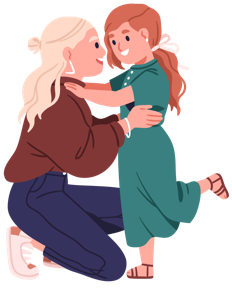 Doğru Davranışı Övme
Planlı Görmezden Gelme
Pekiştirme
Davranışsal Olasılıklar (Davranışlar için Yapılan Anlaşmalar)
Davranışçı Ödül Sistemleri
Uyum Eğitimi
Mola
Doğru Davranışı Övme
Amaç: 
Bakım verenin farkındalığını artırma
Çocuğun uygun davranışlarını teşvik etmeyi amaçlar. 

Genel ifadeler yerine, "Aferin, eşyalarını düzenli bir şekilde yerleştirdin" gibi spesifik övgüler daha etkilidir.
Doğru Davranışı Övme
Övgü, çocuğun uygun bir davranış gösterdiği anlarda ya da çocuk liderliğindeki oyunlarda kullanılır. 

Övgü, çocuk olumlu bir davranış sergilediğinde açıkça ve sözlü olarak ifade edilmelidir.
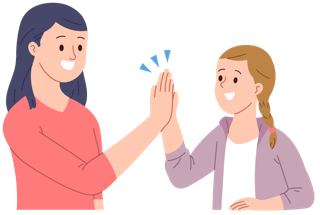 Doğru Davranışı Övme
Çocuk liderliğinde oyun: olumlu davranışı gözlemleme ve iyi ilişki kurma 

Bakım verenler, çocuğun etkinliklerini tanımlayarak, uygun oyunu övmek ve yansıtma yapmak için fırsatları değerlendirmelidir.
Planlı Görmezden Gelme
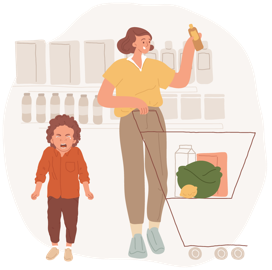 Çocuğu övme davranışının bir eşlikçisi de uygunsuz davranışların planlı olarak görmezden gelinmesidir.

Planlı görmezden gelme için seçilmesi gereken davranışlar öfke nöbetleri ve mızmızlanma gibi sosyal olarak sürdürülen, dikkat çeken davranışlardır.
Planlı Görmezden Gelme
Planlı görmezden gelme, davranış azalıncaya kadar tamamen ayrılmayı (sessizce arkasını dönme, göz teması azaltma, çocuğa yönelik bir dil kullanmama) gerektirir. Davranış durduğunda, bakım veren çocukla yeniden etkileşime girer.
Planlı Görmezden Gelme
Çocuğun davranışının, kendisine veya çevresine yönelik tehlike arz etmediği durumlarda planlı görmezden gelme kullanılmalıdır. 
Saldırganlık, kendini yaralama veya eşyalara zarar verme içeren davranışların görmezden gelinmesi zordur.
Zararı azaltmak için bakım verenin müdahale etmesini gerektirebilir.
Planlı Görmezden Gelme
Planlı görmezden gelmenin uygulanmasında karşılaşılan bir diğer zorluk, çocuğun davranışının görmezden gelme tamamlanmadan şiddetlenmesidir.
Davranışlar için Yapılan Anlaşmalar
Bu yöntem, çocuk için bir hedef davranış ve sonuçları hakkında net beklentiler oluşturmak üzere tasarlanmıştır.
Eğer/Önce (…) Sonra (…)" 
"Yemeğini bitirirsen dondurma yiyebilirsin."
"Önce montunu giy, sonra dışarı çıkabilirsin."
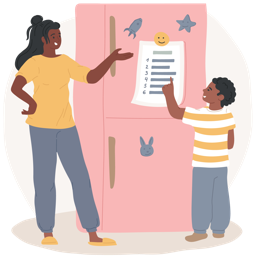 Davranışlar için Yapılan Anlaşmalar
Çocuğa hangi davranışın hedeflendiği anlatılır ve bu davranışın sonucunun ne olacağı net bir şekilde belirtilir. 
Kurallar "vaktinden önce", davranış ortaya çıkmadan belirlenir.
Anlaşma bir ödül gibi değil, günlük rutinin bir parçası olarak sunulmalıdır.
Davranışsal Ödül Sistemleri
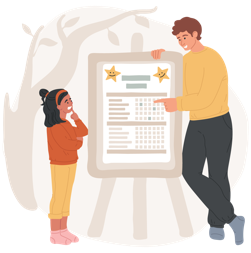 Puan ya da çıkartma çizelgesi. 

Bu puanlar biriktirilip çocuğun hoşlandığı bir öğe veya etkinlik için harcanabilir.
Davranışsal Ödül Sistemleri
Çocuk belirlenen hedefe ulaşıp ödülü hak ettiği zaman, bu ödülün başka bir olumsuz davranış sebebiyle iptal etmemek gerekir.

Bu yöntemin tutarlılığı açısından önemlidir.
Etkin Komut Verme
Doğrudan, basit, tek adımlı ve yalnızca bir kez verilen bir komut daha etkilidir. 

Amaç, çocuğun verilen komutun gereğinden kaçmasını önlemek ve komuta hemen uymasını sağlamaktadır.
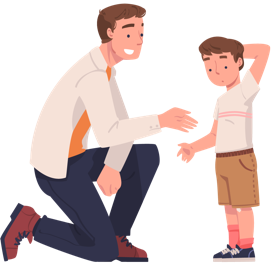 Etkin Komut Verme
Hatalar
Komutu gereksiz şekilde tekrarlamak
Karmaşık (çok adımlı) komut vermek 
Belirsiz talimatlar vermek, 
"Sakıncası yoksa ... ?" gibi ifadelerle komutun isteğe bağlı olduğunu belirtmek
Etkin Komut Verme
Bir şeyi başlatmak için verilen komutlar (Örneğin; “Sofraya gel.”) 5-10 saniye arayla iki kez verilebilir. 
Gerçekleşmez ise gerekirse fiziksel teşvik ile (yanına gidip göz teması kurup sofraya yönlendirmek) komut gerçekleştirilmelidir. 
Bir şeyi bitirmek için verilen komutlar ise 1 kez söylenir. 
Örneğin, çocuk sofrada bardağı masaya vuruyorsa bardağı vurmaması gerektiği bir kez söylenir. 5-10 saniye beklenir, devam ediyorsa bardak elinden alınır.
Mola Yöntemi
Mola, çocuğun tüm pekiştirici uyaranlardan uzaklaştırıldığı, planlı bir görmezden gelme yöntemidir. 
Önemli Noktalar:
Hedef Davranışların Sınırlanması 
Güvenli ve Dikkat Dağıtmayan Ortam 
Görmezden Gelme 
Zaman Sınırlaması 
Alternatif Planlar
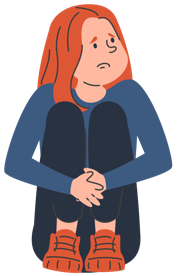 Fiziksel Disiplin
Bakım verenler, fiziksel cezanın sorunlu davranışları hızlı bir şekilde durdurduğunu düşünebilirler. 
Ancak fiziksel disiplin yöntemlerinin, uzun vadede etkisiz olduğu ve hatta zararlı olabileceği gösterilmiştir.
Fiziksel ceza = fiziksel istismar
Antisosyal davranış riskinde artış
Uygun olmadığı açıklanmalı
Alternatif yöntemlere yönlendirilmeli
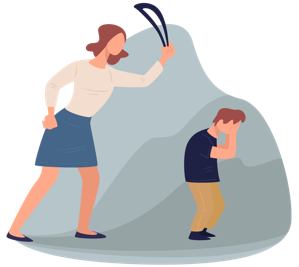 Süreklilik ve Sürdürülebilirlik
Davranış yönetimi ve disiplin uygulamalarının en kritik yönlerinden biri, öğrenilen becerilerin farklı ortamlara ve zamanlara genelleştirilmesini sağlamaktır. 

Bu alışkanlıklar sadece evde değil, okulda, sosyal ortamlarda da sürdürülebilmelidir.
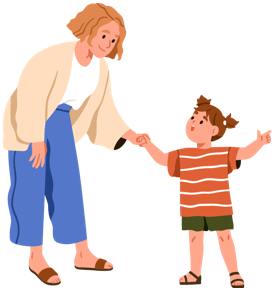 Süreklilik ve Sürdürülebilirlik
Genelleştirme
Öğrenilen olumlu davranışların farklı ortamlara ve bağlamlara uyarlanabilirliğini teşvik etmek. 

Örneğin, bir çocuk evde paylaşmayı öğrendiyse, bu becerinin okulda veya arkadaş gruplarında da kullanılmasını sağlamak.
Süreklilik ve Sürdürülebilirlik
Sürdürülebilirlik
Aktif tedavi süreci tamamlandıktan sonra bile olumlu davranış değişikliklerinin sürdürülmesi. 

Bu, bakım verenlerin çocuklarına sürekli ve tutarlı bir şekilde rehberlik etmelerini gerektirir.
Süreklilik ve Sürdürülebilirlik
Esneklik
Bakım verenlerin, farklı durumlar ve bağlamlar için stratejileri nasıl uyarlayabileceklerini anlamalarına yardımcı olmak. 

Örneğin, bir çocuk alışveriş merkezinde bir oyuncak istediğinde, evde kullanılan stratejilerin bu yeni ortama nasıl uyarlanabileceği konusunda rehberlik etmek.
Davranış Yönetimi ve Disiplin İçin Pratik Öneriler
Davranış yönetimi ilkeleri bir uyum içinde uygulandığı ve sürdürülebildiği ölçüde faydalı olmaktadır. 

Bu bölümde ise maddeler halinde, uygun bakım verme pratiğinde kullanılan ilkelerden bahsedilecektir.
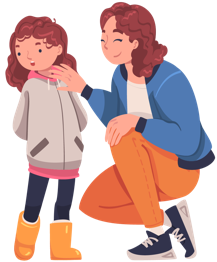 Bakım vermenin tek bir doğru yolu yoktur.
Kültürel bağlamda, alışkanlıklarla birlikte her bireyin kendine has bir bakım verme tarzı olabilir. 

Uygun bakım verme, davranış yönetimi ve disiplin uygulamalarında ise temel ilkeler vardır. Bu ilkeler çerçevesinde davranmak uzun vadede işimizi kolaylaştırır.
İlgi Çeken Ortamlar Oluşturma
Bu yapılabilirse olumlu ilişkiler kurma ihtimali artar. Bunun yanında, ortamın güvenli olması, tehlikelerden mümkün olduğunca uzak olunması da çatışma ihtimalini azaltır. 

Çocuklar meraklıdır, sürekli öğrenmek isterler. Çocukların öğrenme ihtiyaçlarının karşılandığı pozitif bir öğrenme ortamı etkileşim kalitesini artırır.
Çocuğu Tanımak
Davranış yönetimini sağlarken çocuğun güçlü ve zayıf yönlerini bilmek, uygun bir beklenti içinde olmak da önemlidir. 
Örneğin, çok hareketli bir çocuktan sürekli sabit bir şekilde oturmasını beklemek gerçekçi bir beklenti değildir. 
Bunun yerine, onun hareketliliği ile birlikte olumlu bir öğrenme ortamı oluşturmaya çalışmak daha kıymetlidir.
Olumlu İlişkiler Geliştirmek
Çocuklarla kaliteli zaman geçirmek, mümkün olduğu kadar bu konuda çocuğu takip etmek ve etkinlikleri onun başlatmasına izin vermek önemlidir. 

O esnada çocukla vakit geçirmeyi engelleyecek bir husus var ise (örneğin, yapılması gereken bir telefon konuşması) hemen yeni bir vakit belirlenmelidir.
Takdir Etme
Takdir etme ve olumlu geri bildirim verme önemli bir bakım verme becerisidir. 

Somut, hedefe yönelik ve net bir tavır sergilenmelidir.

Çocuğu takdir etmek için ise olumlu davranışları yakalamak gerekir. Bakım veren bunun takibinde olmalıdır.
İlgi Gösterme
Raslantısal öğrenme
Pozitif ilişki kurma
Öğrenme ortamı oluşturma
Açık ve Anlaşılır Talimatlar
Örneğin, koltuğun üstünde zıplayan bir çocuğa “uslu dur” veya “yapma” diye talimat vermek yerine “koltuğun üstünde zıplamayı bırak ve yere otur” gibi bir talimat verilmelidir. 

Bu talimat gerçekleşmez ise uygun yönteme veya yaptırıma geçilmelidir.
Duruma Uygun Yaptırımlar
Net ve uygulanabilir.

Örneğin, çocuk bir içecek içerken güvenli bir şekilde içmiyorsa 
Bu davranışla ilgili bir kez uyarıp sonrasında içeceğini elinden almak ve “Söylediğim şekilde içmediğin için 2 dakikalığına alıyorum.” 
Fakat “Bir daha sana bu içecekten almayacağım.”
Planlı Görmezden Gelme
Daha ufak sorunlu davranışlarda kullanılır.

Mevcut olumsuz davranış görmezden gelinir.

Fiziksel zarar olur ise müdahale etmek gerekir.
Gerektiğinde İlişkiyi Kesme
Problemli davranışın oluştuğu ortamdan çocuğu uzaklaştırmak, kısa bir süre ilişkiyi kesmek önemlidir. 

Bu süreçte sakinleme olursa etkinliğe devam edilebilir. Olmazsa mola yöntemine geçilebilir. 

Sessiz zaman süresi; 2 yaşta 1 dakika, 3-5 yaşta 2 dakika, 5 yaş üstü ise en fazla 5 dakika olarak uygulanmalıdır.
Uygun Komut Verme
Başlatma komutu: anlaşılır şekilde verilir, 5 saniye sonra tekrar edilebilir. 
Çocuk uymazsa duruma uygun yaptırım veya teşvik yapılabilir. 
Çocuk uyuyorsa takdir etmek gerekir. 
Bitirme komutu bir kez verilir, tekrarlanmaz ve çocuk uymaz ise duruma uygun yaptırımlar, sessiz zaman veya mola kullanılabilir. Uyar ise takdir edilir.
Vaka
Ahmet, 3 yaşında. Evde yemek yerken bardağını sürekli masaya vuruyor. Annesi, oğluna bu davranışın uygun olmadığını anlatıyor ve onu ikna etmeye çalışıyor. Fakat Ahmet bu çabalara yanıt vermiyor.
Anne, bu noktada, bitirme komutunu bir kez verip sonrasında bardağı elinden almalı ve bir süre beklemeliydi. Alırken de Ahmet bardağı vurduğu ve Ahmet’in bu davranışının zararlı olabileceği için bardağı aldığını belirtmeliydi.
Vaka
Ayşe, 5 yaşında. Mutfakta ulaşılabilir durumda bulunan bardaklarla oynuyor. Babası, ona oturma odasından oynamamasını söylüyor. Tam bu esnada, Ayşe bardak kırıyor.
Baba, bu noktada mutfağa gelip etkin komut verme prensiplerini kullanmalıydı. Bunun yanında, tehlikenin önüne geçmek için önceden güvenlik önlemlerini almalıydı.
Vaka
Mehmet, 5 yaşında. Evin içinde bulduğu eski bir oyuncağını sevinerek annesine getiriyor. Oyuncağı bulduğu için çok mutlu olmuş ve annesi ile paylaşmak istemiş. Bu esnada annesi, telefonla ilgileniyor ve göz teması kurmuyor.
Anne, bu noktada çocuğa ilgi göstermeli, onunla göz teması kurmalı, oyuncağını bulmasını takdir etmeliydi. Ayrıca, oyuncağın fonksiyonu ile ilgili sohbet edip raslantısal öğrenme tekniklerini kullanabilirdi.
Vaka
Süleyman, 4 yaşında. İstediği olmadığı zaman oyuncakları yere atıyor. Anne, burada uygun davranıyor ve oyuncakları atmayı bırakması şeklinde bitirme komutu veriyor. Davranışın devam etmesi üzerine uygun sınır koyma ilkelerinden faydalanıp oyuncakları topluyor, yaptırımı açıkça ifade edip oyuncakları attığı için bugün bir daha oynayamayacağını belirtiyor. Davranış sorununun devam etmesi üzerine önce sessiz zaman ardından mola uygulamasına geçiyor. Molayı, çocuğun odasında yapıyor, bir süre sonra çocuğun dikkati dağılıyor ve çocuk kitaplarla ilgilenmeye başlıyor.
Annenin baştaki tavrı uygun olmakla birlikte mola uygulamasını ilgi çekici olmayan bir ortamda, en fazla 5 dakika olacak şekilde yapmalıydı. Sonrasında molaya uyduğu için çocuğu takdir etmeli ve başka bir etkinliğe geçmeliydi.
ÖZET
Çocuklarda sıkça görülen olumsuz davranışları yönetmek, birçok bakım vereni zorlayan bir konudur. 
Bu olumsuz davranışların temelinde, sosyal öğrenme ve pekiştireç mekanizmalarının etkisi bulunmaktadır. 
Davranış yönetimine başlamadan önce çocuğun, ailenin ve çocuğun bulunduğu geniş sistemlerin anlaşılmasını sağlayan bir değerlendirme yapılmalıdır.
ÖZET
Tüm olumsuz davranışları ortadan kaldıracak veya çocuğun davranış yönetimini sağlayacak tek bir yöntem yoktur. 
Hedef davranış belirlendikten sonra ilk adım bilgilendirme olmalıdır. 
Olumsuz davranışları önlemek için davranış sorunlarının öncüllerini veya tetikleyicilerini değiştiren önleme yöntemleri (doğru davranışı övme, planlı görmezden gelme, davranışlar için yapılan anlaşmalar, davranışsal ödül sistemleri, etkin komut verme ve mola yöntemi) kullanılır.
Teşekkürler
“Bu doküman Avrupa Birliği mali desteği ile oluşturulmuştur. Bu yayının içeriğinden yalnızca WEglobal liderliğindeki konsorsiyum sorumludur ve hiçbir şekilde Avrupa Birliğinin görüşlerini yansıtmamaktadır.”